Applied Molecular Biology:
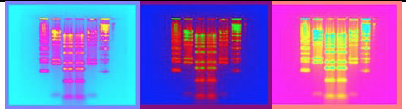 UMBC’s Nine-Month Master’s Degree
Prepare for a medical, dental, or basic research career
Work on important basic research problems 
Do it all in 2 semesters
Find out more at our open house: 
			Monday, February 22, 2016 in UC 312 at Noon